МЕЖДУНАРОДНАЯ  НАУЧНО-ПРАКТИЧЕСКАЯ КОНФЕРЕНЦИЯ
Моделирование сценариев устойчивого 
развития северных регионов России 
в современных условиях
Демографические и трудовые факторы устойчивого развития северных территорий России
Фаузер Виктор Вильгельмович
доктор экономических наук, профессор
Лыткина Татьяна Степановна
кандидат социологических наук
Смирнов Андрей Владимирович
кандидат экономических наук
ФГБУН Институт социально-экономических 
и энергетических проблем Севера 
Коми научного центра УрО РАН 

Презентация размещена на сайте: http://vvfauzer.ru
24-25 ноября 2017 г., г. Сыктывкар
Доклад подготовлен в рамках выполнения НИР «Демографический и трудовой факторы устойчивого развития северных регионов России» (№ ГР АААА-А16-116021210329-2, 2016-2018 гг.)
Задачи исследования: 
– через демографические и трудовые факторы оценить степень устойчивого развития регионов российского Севера; 
– предложить интегральный показатель, позволяющий дифференцировать все северные регионы по степени демографической и трудовой устойчивости.
– выявить ключевые проблемы и ограничения устойчивого развития населения и рынка труда Севера России.
Территория и численность населения Севера России на 01.01.2017 г.
Из 17,1 млн. кв. км площади России на территорию Российского Севера приходится  11,9 млн. кв. км, или 69,7% площади страны. Проживает 9.953.663 человека, или 6,78% населения России.
На территории, полностью относимые к Крайнему Северу и местности, приравненные к ним, приходится  7,6 млн. кв. км, или 44,5% территории. Проживает 7.861.985 человек, или 5,35%  населения России.
На начало 2017 года население 13 северных субъектов России проживало в 84 городских округах и 137 муниципальных районах, в 165 городских и 1066 сельских поселениях.
Экономический потенциал Севера России
На Севере:
производится:  более 20% ВВП, 18% электроэнергии,  25% лесной продукции 
добывается: более 90% природного газа, 75% нефти, 80% золота, 90% меди и никеля, почти все алмазы, кобальт, платиноиды, апатитовый концентрат.
В федеральном бюджете доля доходов от использования минерально-сырьевой базы Севера превышает 40%, а доля валютных поступлений – 80%.
Перечень субъектов Российской Федерации, включенных в перечень районов Крайнего Севера и приравненных к ним местностей
Перечень субъектов Российской Федерации, часть территорий которых включена в перечень районов Крайнего Севера и приравненных к ним местностей
Забайкальский край
Республика Алтай
Амурская область
Красноярский край
Республика Бурятия
Иркутская область
Пермский край
Томская область
Приморский край
Тюменская область
Хабаровский край
Районирование Российского Севера
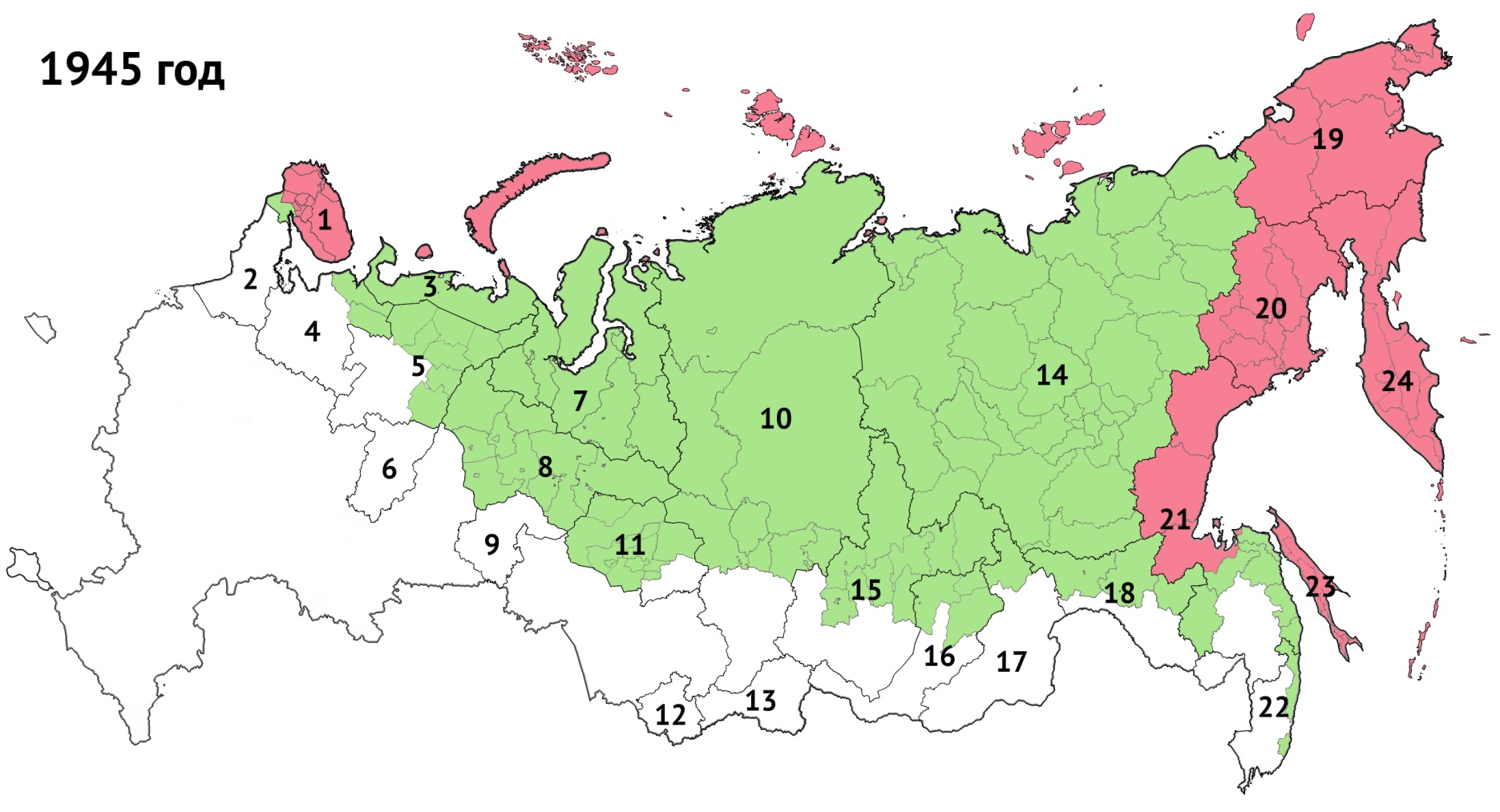 1 — Мурманская область, 2 — Республика Карелия, 3 — Ненецкий автономный округ (АО), 4 — Архангельская область, 5 — Республика Коми, 6 — Пермский край, 7 — Ямало-Ненецкий АО, 8 — Ханты-Мансийский АО, 9 — Тюменская область, 10 — Красноярский край, 11 — Томская область, 12 — Республика Алтай, 13 — Республика Тыва, 14 — Республика Саха (Якутия), 15 — Иркутская область, 16 — Республика Бурятия, 17 — Забайкальский край, 18 — Амурская область, 19 — Чукотский АО, 20 — Магаданская область, 21 — Хабаровский край, 22 — Приморский край, 23 — Сахалинская область, 24 — Камчатский край
Источник: Фаузер В. В., Лыткина Т. С., Смирнов А. В. Дифференциация арктических территорий по степени заселенности и экономической освоенности // Арктика: экология и экономика. — 2017. — № 4 (28).
Районирование Российского Севера с учетом арктических территорий
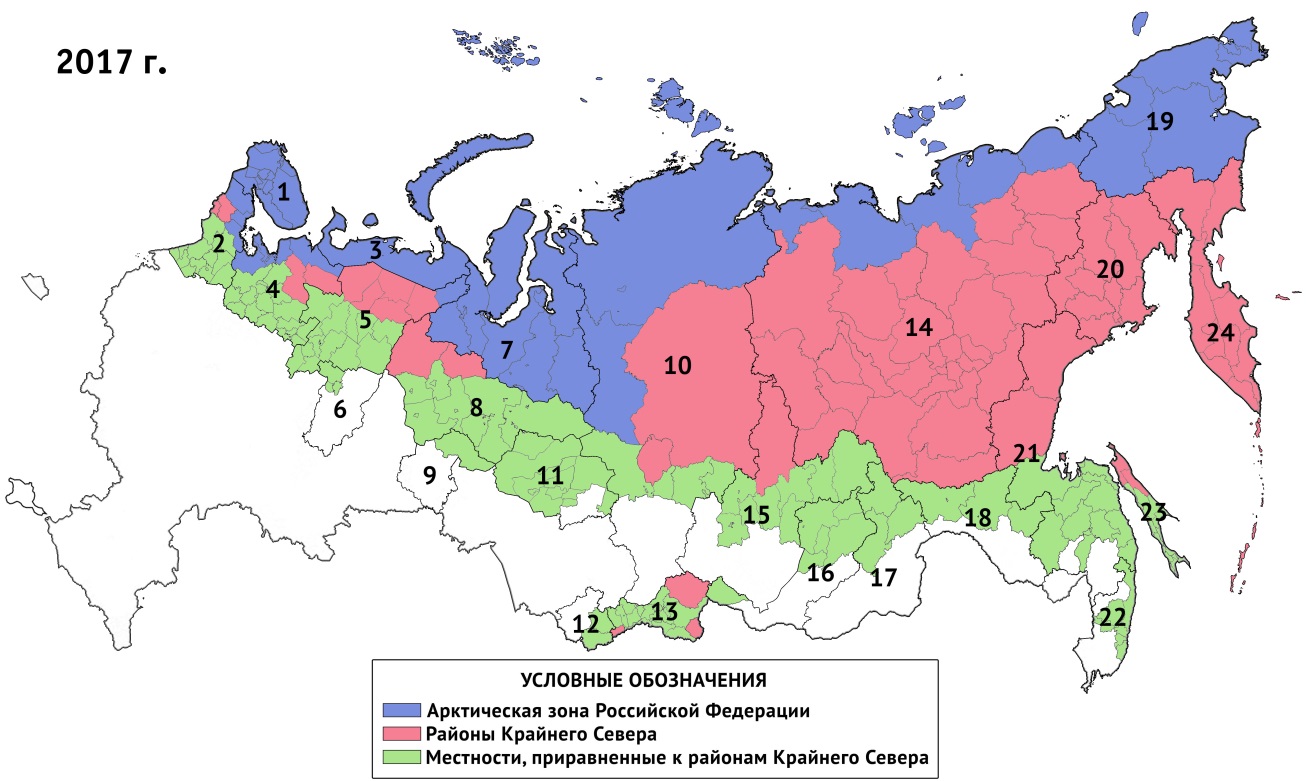 1 — Мурманская область, 2 — Республика Карелия, 3 — Ненецкий автономный округ (АО), 4 — Архангельская область, 5 — Республика Коми, 6 — Пермский край, 7 — Ямало-Ненецкий АО, 8 — Ханты-Мансийский АО, 9 — Тюменская область, 10 — Красноярский край, 11 — Томская область, 12 — Республика Алтай, 13 — Республика Тыва, 14 — Республика Саха (Якутия), 15 — Иркутская область, 16 — Республика Бурятия, 17 — Забайкальский край, 18 — Амурская область, 19 — Чукотский АО, 20 — Магаданская область, 21 — Хабаровский край, 22 — Приморский край, 23 — Сахалинская область, 24 — Камчатский край
Источник: Фаузер В. В., Лыткина Т. С., Смирнов А. В. Дифференциация арктических территорий по степени заселенности и экономической освоенности // Арктика: экология и экономика. — 2017. — № 4 (28).
«Повестка дня на ХХI век» принята 3-14 июня 1992 г. в Рио-де-Жанейро  на конференции ООН по окружающей среде и развитию
Глава 5 «Динамика населения и устойчивое развитие» 
Программная область: 
накопление и распространение знаний о связях между демографическими тенденциями и факторами и устойчивым развитием.
Цели устойчивого развития:
а) обеспечить учет демографических тенденций и факторов в глобальном анализе проблем охраны окружающей среды и развития;  
б) обеспечить более глубокое понимание взаимосвязи между динамикой народонаселения, развитием технологии, особенностями поведения, обусловленными этнической культурой, состоянием природных ресурсов и естественных систем жизнеобеспечения.
КОНЦЕПЦИЯ ПЕРЕХОДА РОССИЙСКОЙ ФЕДЕРАЦИИ К УСТОЙЧИВОМУ РАЗВИТИЮ (Указ Президента РФ от 01.04.1996 г., № 440)
В концепции предусматривается реализация комплекса мер, направленных на:
 сохранение жизни и здоровья человека,
 решение демографических проблем,
 борьбу с преступностью, 
 искоренение бедности, 
 изменение структуры потребления и    уменьшение дифференциации в доходах населения.
КОНЦЕПЦИЯ ПЕРЕХОДА РОССИЙСКОЙ ФЕДЕРАЦИИ К УСТОЙЧИВОМУ РАЗВИТИЮ (Указ Президента РФ от 01.04.1996 г., № 440)
Основные показатели качества жизни:
 ожидаемая продолжительность жизни человека (ожидаемая при рождении и фактическая),
 состояние здоровья, 
уровень занятости, 
доход, 
отклонение состояния окружающей среды от нормативов, 
уровень знаний или образовательных навыков,
степень реализации прав человека.
Резолюция, принятая Генеральной Ассамблеей 25 сентября 2015 г.
Преобразование нашего мира: Повестка дня в области устойчивого развития на период до 2030 г.
- Семнадцать целей в области устойчивого развития и 169 задач, которые объявлены на ассамблее, свидетельствуют о масштабности и амбициозности этой новой всеобщей повестки дня. 
 Объявленные цели и задачи предусматривают реализацию прав человека для всех и обеспечение гендерного равенства и расширение прав и возможностей всех женщин и девочек. 
 Они носят комплексный и неделимый характер и обеспечивают сбалансированность всех трех компонентов устойчивого развития: экономического,  социального и экологического.
Определение устойчивости демографических процессов
Под устойчивостью демографических процессов понимается способность социально-экономической системы обеспечивать постоянное воспроизводство населения, не допуская отрицательных тенденций в естественном воспроизводстве населения в течение длительных периодов времени.
Для оценки УР нужны индикаторы и показатели
Одна из самых полных по охвату систем индикаторов устойчивого развития разработана Комиссией ООН по устойчивому развитию (КУР).
Первый вариант набора индикаторов был создан в 1996 г.
В 2001 г. появился очередной вариант набора индикаторов, а окончательный вариант выпущен в 2007 г. Он включил 96 индикаторов, в том числе 50 ключевых.
«Индикаторы устойчивого развития: руководство и методологии», 2007, Нью-Йорк  (Indicators of Sustainable Development: Guidelines and Methodologies).
Критерии для выбора индикаторов устойчивого развития
1. Соответствие целям устойчивого развития. Каждая группа индикаторов должна отражать все наиболее существенные аспекты той или иной сферы социальной жизни, связанной с устойчивым развитием. 
2. Неизбыточность. Индикаторы не должны дублировать смысловую нагрузку друг друга, характеризовать одни и те же аспекты устойчивого развития общества.
3. Доступность данных. Достоверные значения всех статистических показателей или результатов социологических исследований, необходимых для определения значений индикаторов, должны быть доступны. Необходимы значения за несколько лет для оценки тенденций различных аспектов устойчивого развития общества. 
4. Учет международного и российского опыта. Для обеспечения сопоставимости с результатами международных исследований необходимо применять те индикаторы, которые уже успешно используются крупными международными организациями, исследующими устойчивое развитие: ООН, Всемирный банк и другие.
Демографические показатели для оценки уровня социальной устойчивости (Институт экономических проблем 
им. Г.П. Лузина Кольского НЦ РАН)
Блок «Демографическое развитие»
1. Естественное воспроизводство населения
1.1. Ожидаемая продолжительность жизни при рождении 
       (оба пола), лет
1.2. Суммарный коэффициент рождаемости
2. Миграционные процессы
2.1. Условный коэффициент внешней миграции
Блок «Уровень здоровья и образования населения»
1. Уровень здоровья населения
1.1. Заболеваемость населения, на 1 000 человек населения
1.2. Смертность населения в трудоспособном возрасте 
(на 100 000 человек трудоспособного возраста), без учета смертности от внешних причин
1.3. Младенческая смертность
Демографические показатели для оценки УР
1) динамика численности населения – 1990-2017 гг.
2) общий коэффициент рождаемости – 2016 г. 
3) общий коэффициент смертности – 2016 г. 
4) общий коэффициент естественного прироста – 2016 г. 
5) суммарный коэффициент рождаемости – 2016 г. 
6) ожидаемая продолжительность жизни – 2016 г. 
7) заболеваемость населения (зарегистрировано заболеваний у пациентов с    диагнозом, установленным впервые в жизни) – 2014 г. 
8) численность лиц в возрасте 18 лет и старше, впервые признанных инвалидами, в расчете на 10 тыс. человек – 2014 г. 
9) доля населения старше трудоспособного возраста – 2016 г. 
10) коэффициент демографической нагрузки лицами старше трудоспособного возраста – 2016 г. 
11) население в возрасте 16 лет и более, состоящие в незарегистрированном браке (сожительство) – 2010 г. 
12) коэффициент миграционного прироста – 2016 г. 
Источник: Фаузер В.В., Лыткина Т.С., Фаузер Г.Н. Демографические аспекты устойчивого развития северных территорий // Новые подходы и методы управления устойчивым социально-экономическим развитием регионов: Материалы Всероссийской научно-практической конференции 24-25 октября 2017 г., ИПРЭ РАН. – СПб.: ГУАП, 2017. – С. 229-234.
Сравнение демографических показателей северных регионов 
с показателями по Российской Федерации
+ показатель лучше по сравнению с РФ
Ранжирование северных регионов по степени УР по демографическим показателям
Количество положительных оценок:
Демографические и трудовые факторы устойчивого развития Севера России (опрос экспертов)
Значимость демографических показателей УР (опрос экспертов)
Значимость трудовых показателей УР (опрос экспертов)
Ранжирование северных регионов по демографическим показателям/индексам УР
Ранжирование северных регионов по интегральному индексу УР
Группировка северных регионов России по индексам устойчивого развития в 2015 г.
ВЫВОДЫ
1. В нормативно-правовых документах нашли отражение демографические показатели, показатели рынка труда и качества жизни.
2. В текущей практике при оценке устойчивого развития регионов России демографические факторы практически не учитываются, исключение составляет «Ожидаемая продолжительность предстоящей жизни».
3. Мы предложили свое видение оценки устойчивого развития северных регионов России:
а) через демографические показатели,
б) через показатели рынка труда,
в) через интегральный показатель.
В настоящее время выполнена оценка устойчивого развития  северных регионов по демографическим и трудовым показателям.